PORTFOLIO
TAYNAH MAURIZ SALES
Nome completo: Taynah Mauriz Sales.
Nome Artístico: Boneca Sapeca
Cidade de Nascimento: Crato-CE
Formação: Artista Circense, Música infantil e Produtora da Caravana das Artes.

Início das atividades: 2006


Atividades Realizadas: Produção Cultural, Boneca Sapeca, e educadora social. “Gosto de integrar no elenco e produção de espetáculos circense e artes visuais. E as performances corporais, gosto de dançar ,cantar e encantar.”
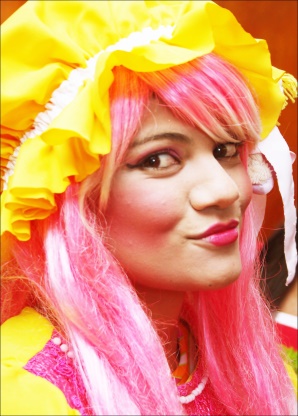 Produtora Cultural da Caravana da Artes 2006 a 2021
Editais: Trenzinho do forró 2015. Carnaval da folia  2016.Carnaval Mirim 2018
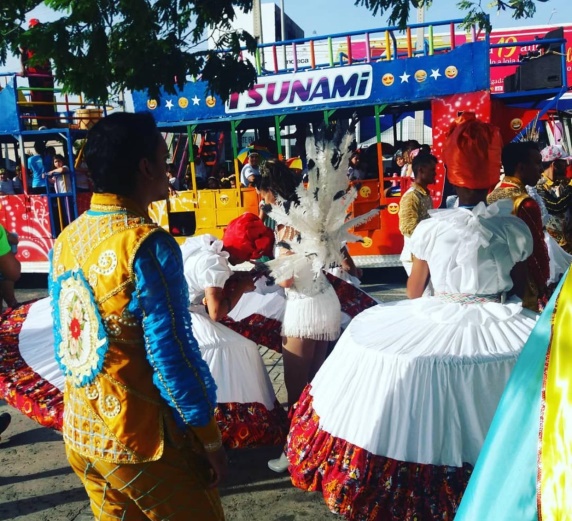 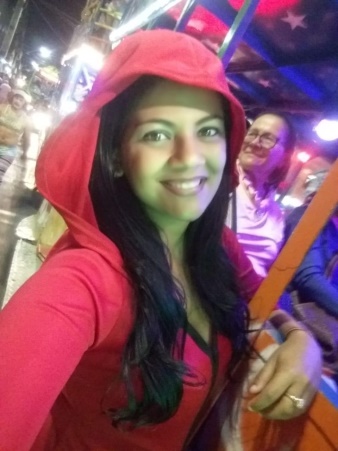 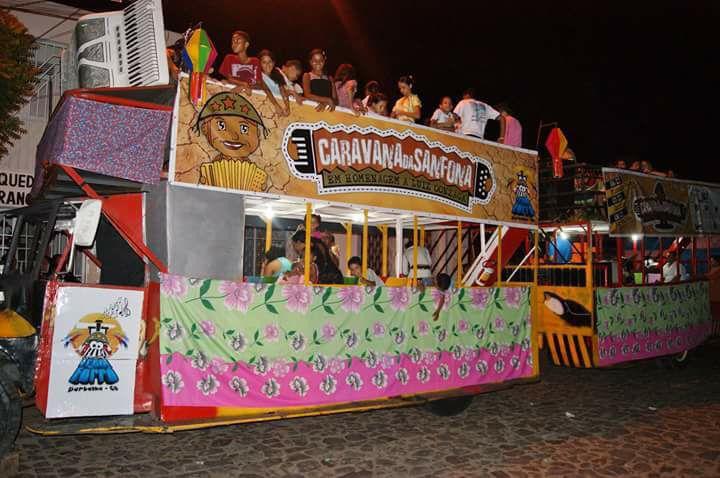 ESPETÁCULOS DE PALCO
Festa de Santo Antônio em Barbalha-CE 2009 a 2016.
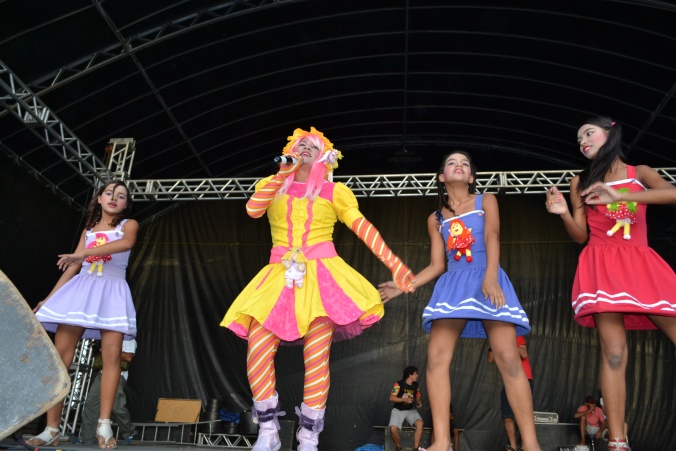 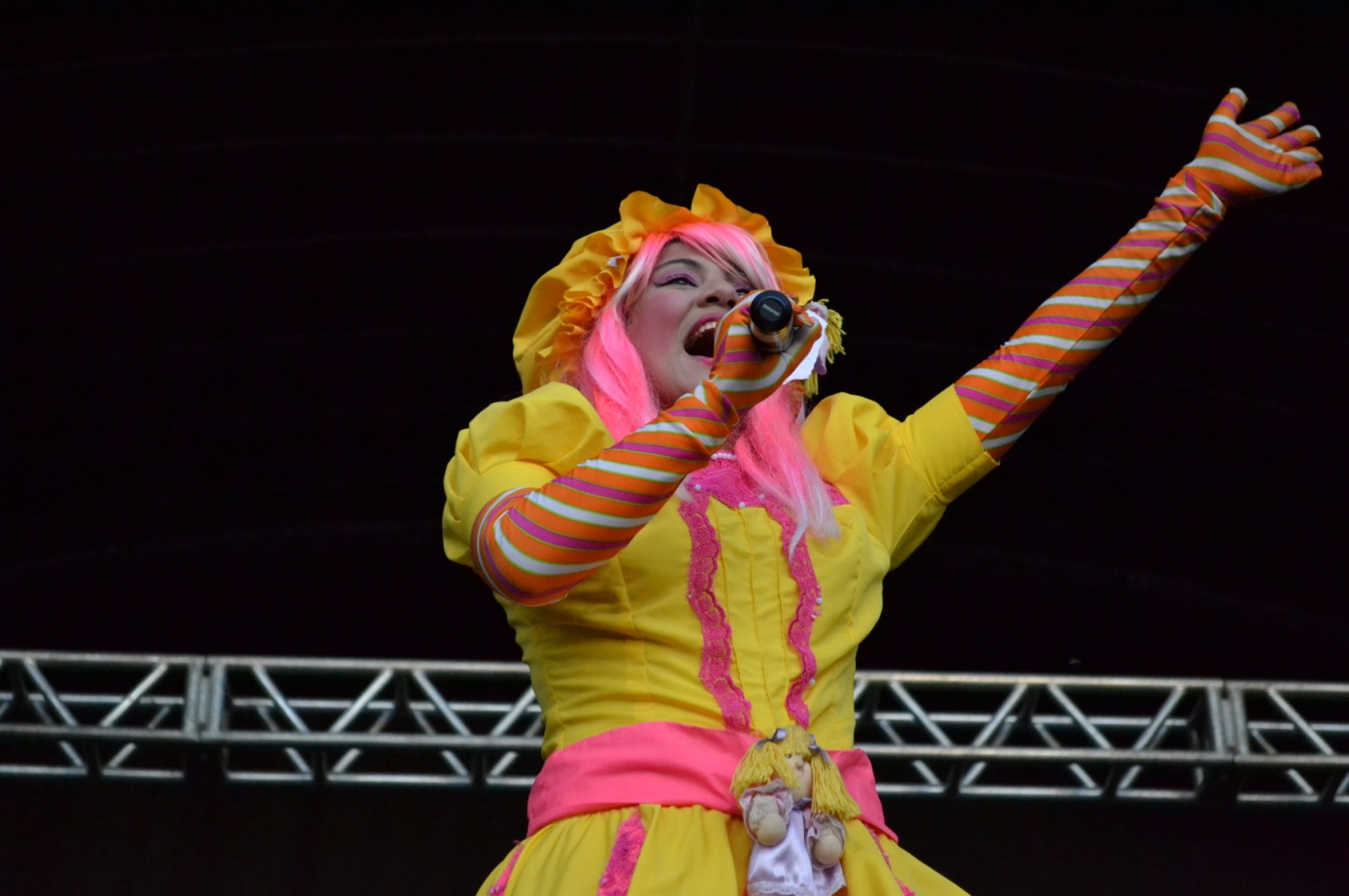 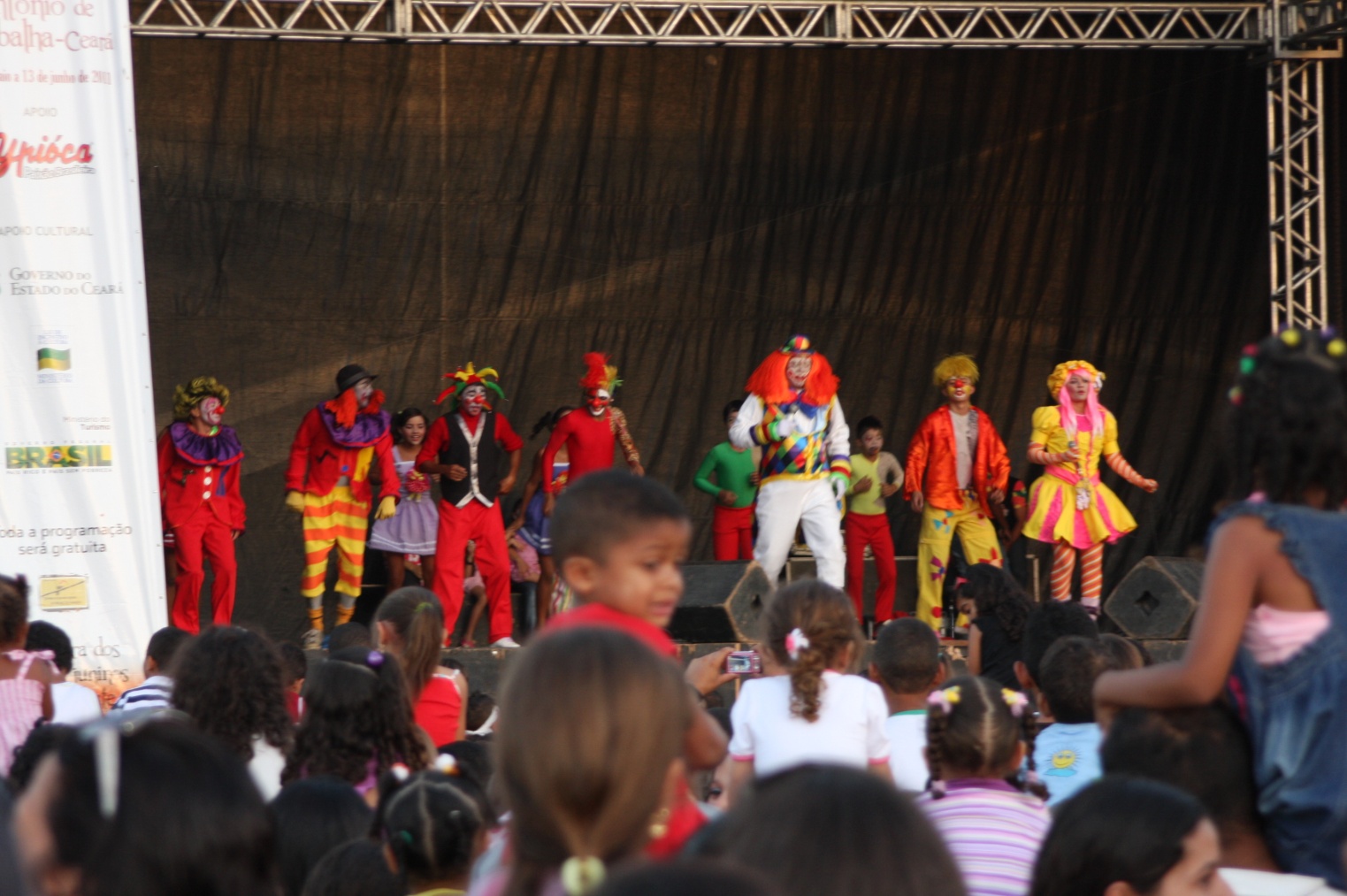 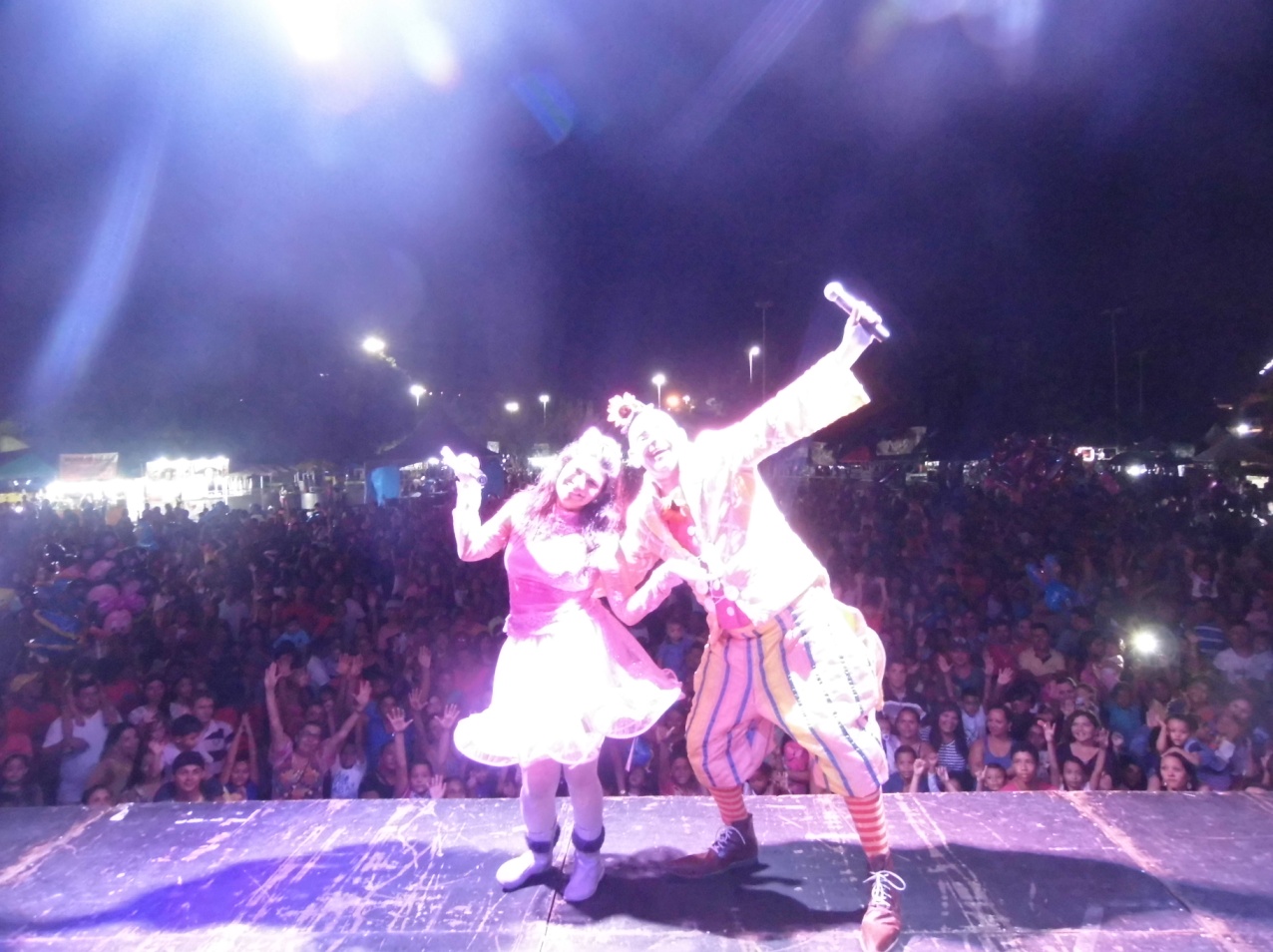 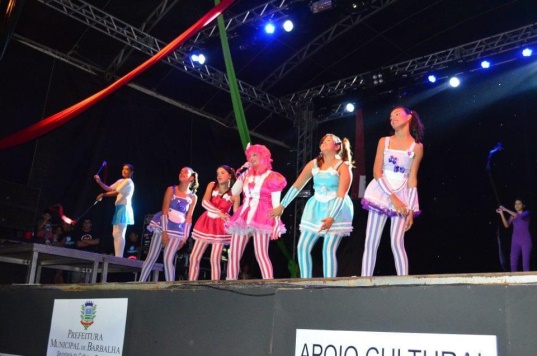 Cidade da Criança Iguatu-CE 2009 a 2015
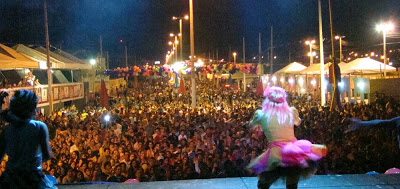 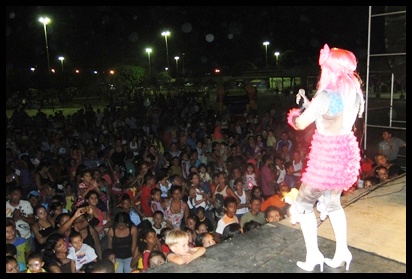 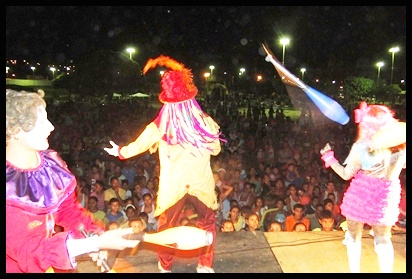 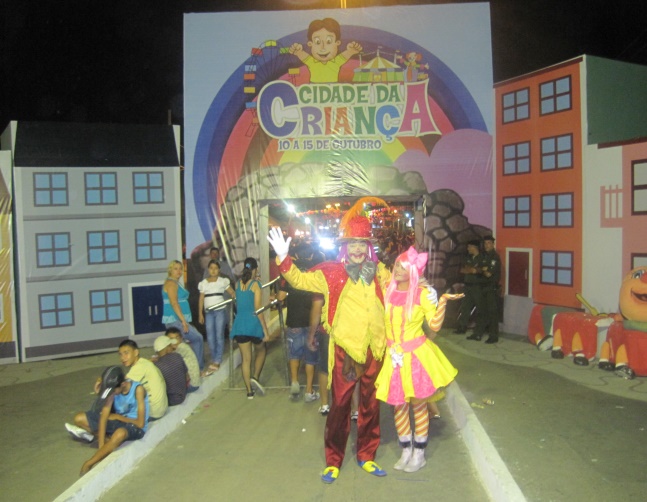 Apresentações
Acopiara-CE 2017
Caririaçu – CE 2018
Missão Vela – CE 2018
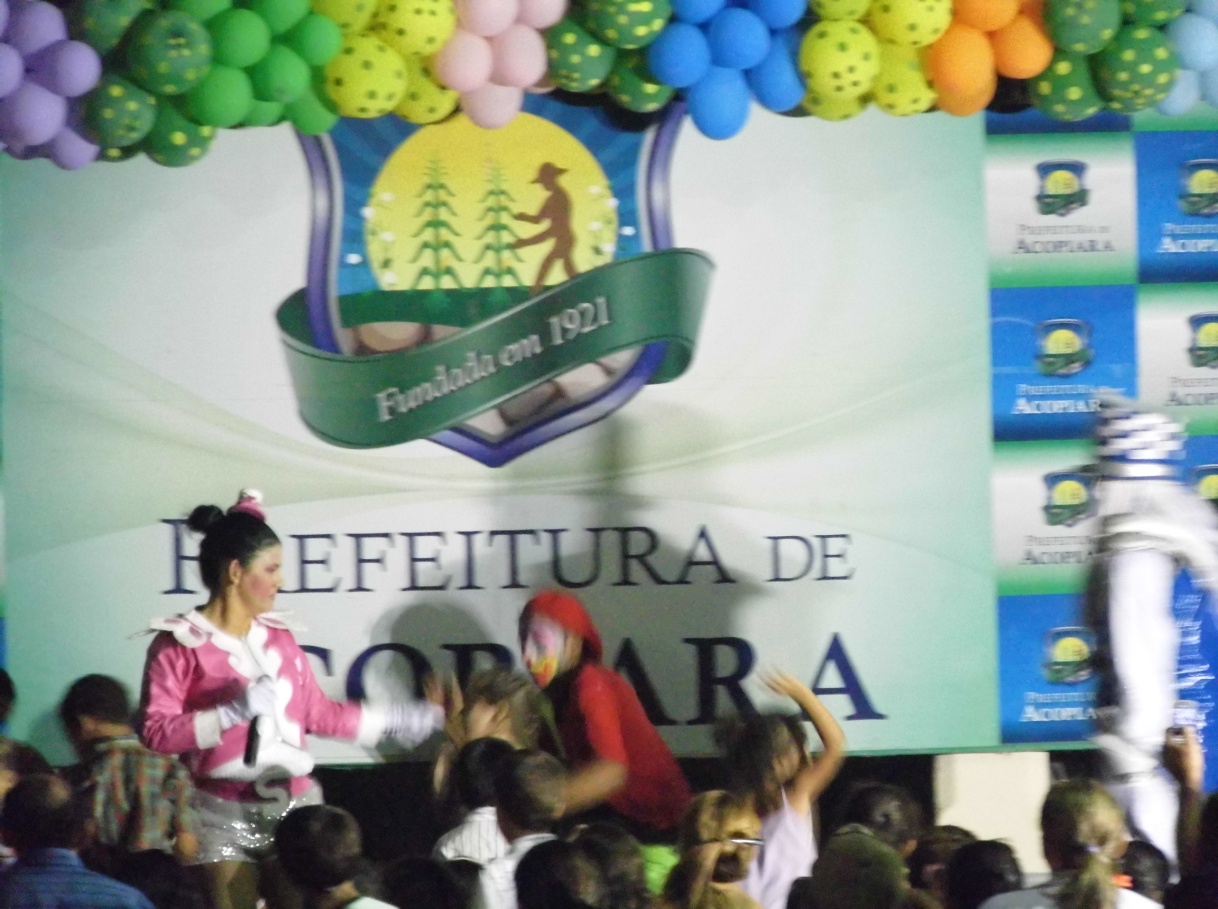 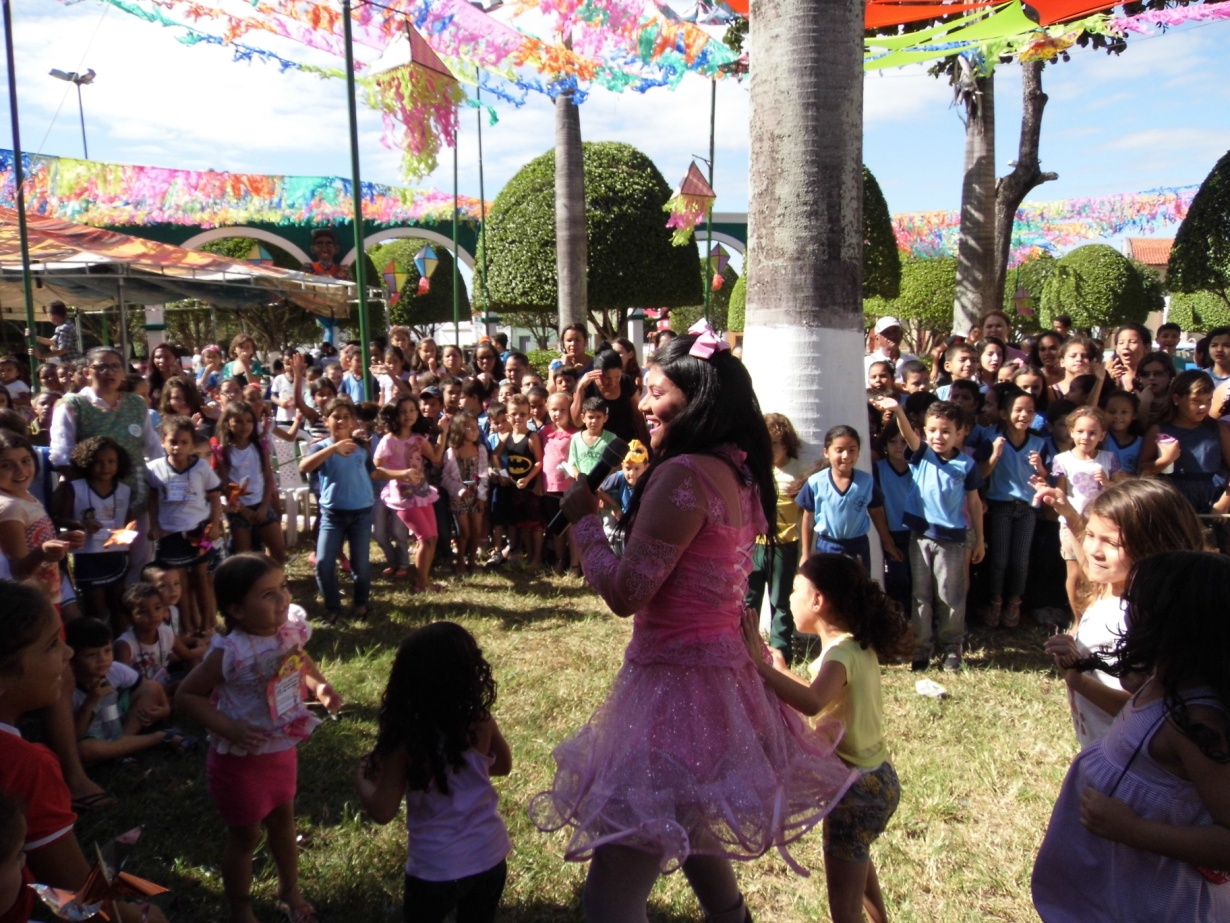 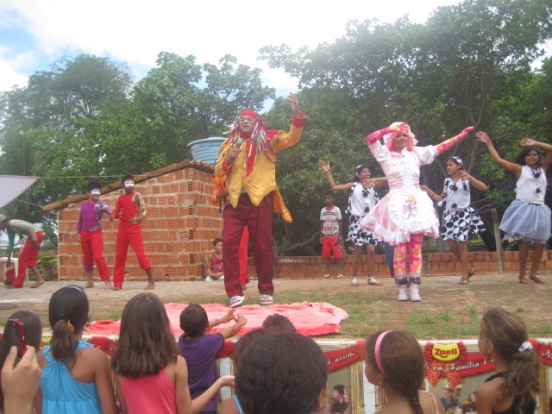 Farias Brito - CE 2019
Carius – CE 2018
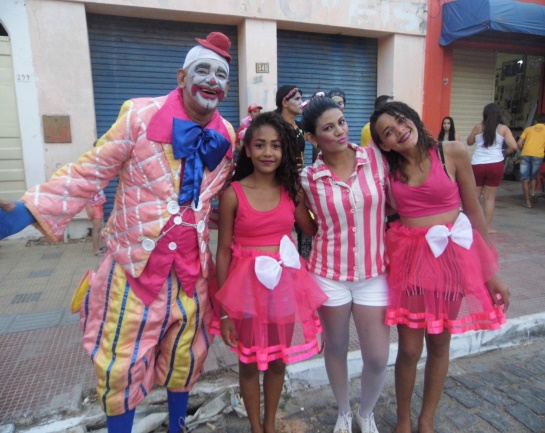 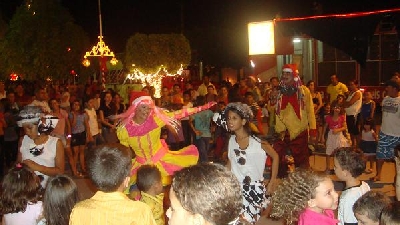 Distrito do Caldas 
Barbalha - CE 2019
Circo Escola 
Trupe do Rizadinha - CE 2019
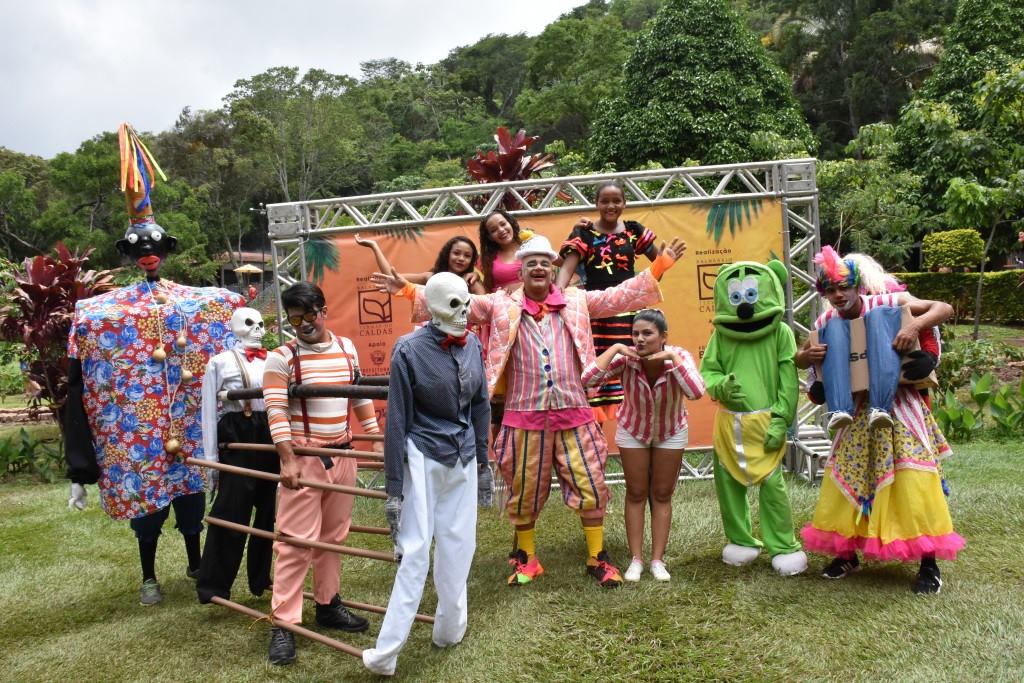 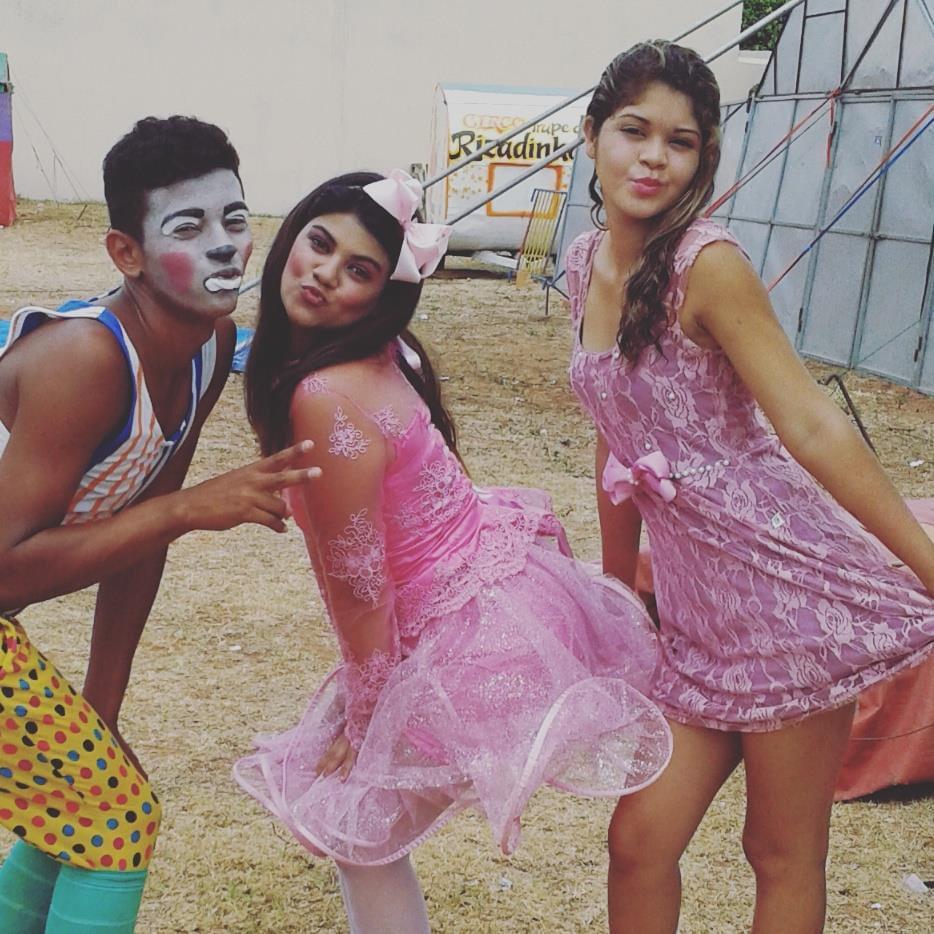 CD’S DA TRUPE DO RIZADINHA
PRODUZIU E PARTICIPOU COMO DUPLA DO PALHAÇO RIZADINHA E LANÇANDOU SUA MUSICA “ ESSE É O JEITO DA SAPECA DANÇAR”
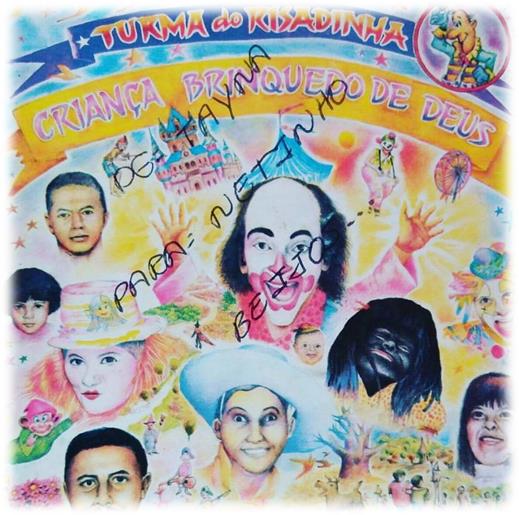 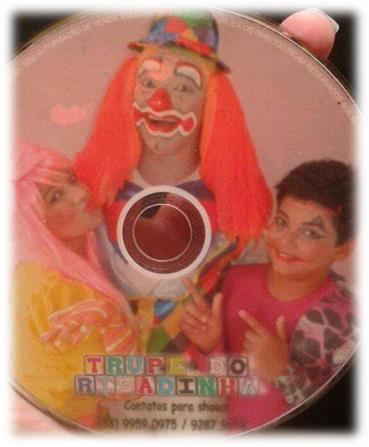 PRODUÇÃO DE REVISTAS
Produziu a segunda e terceira edição da revista do Rizadinha , tendo sua ultima versão como conscientização do publico infantil sobre a prevenção da Dengue.
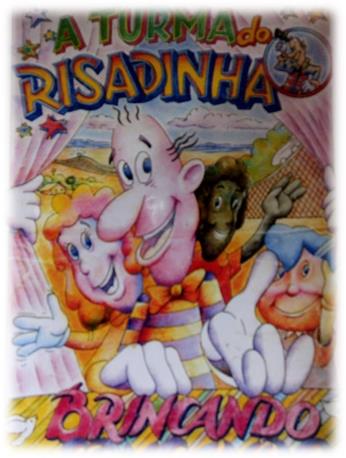 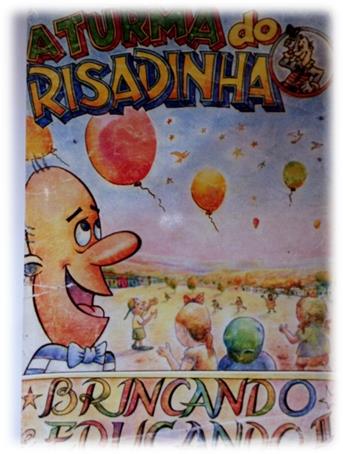 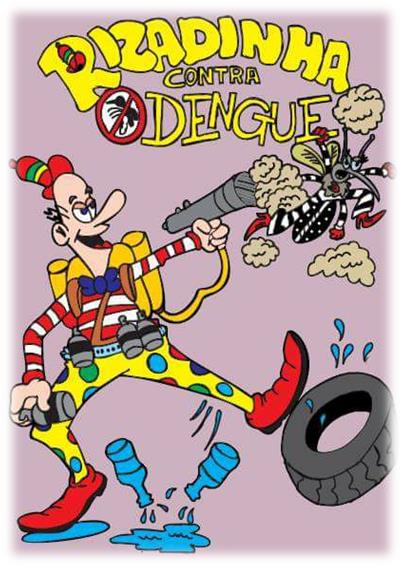 OFICINAS CIRCENSES
Edital de Incentivo as Artes-Circo 2015
ESCOLAS  PARTICULARES
PROJETO: CIRCO NAS ESCOLA
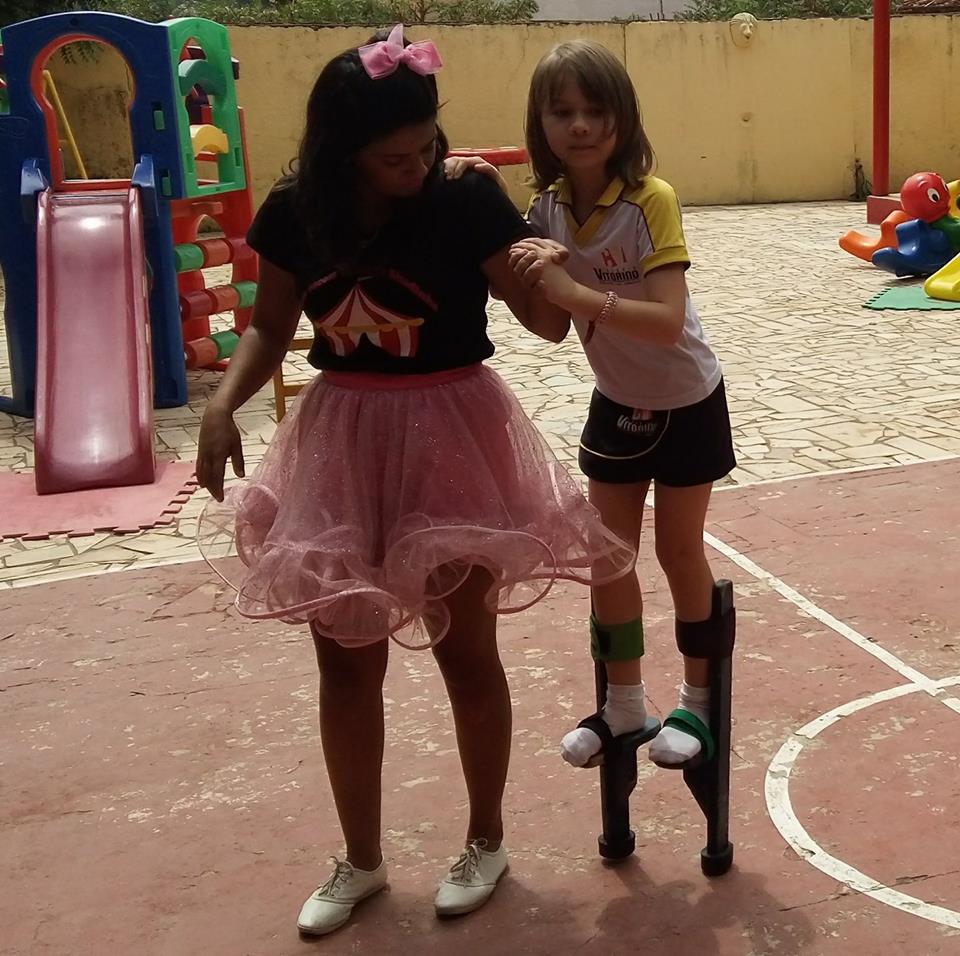 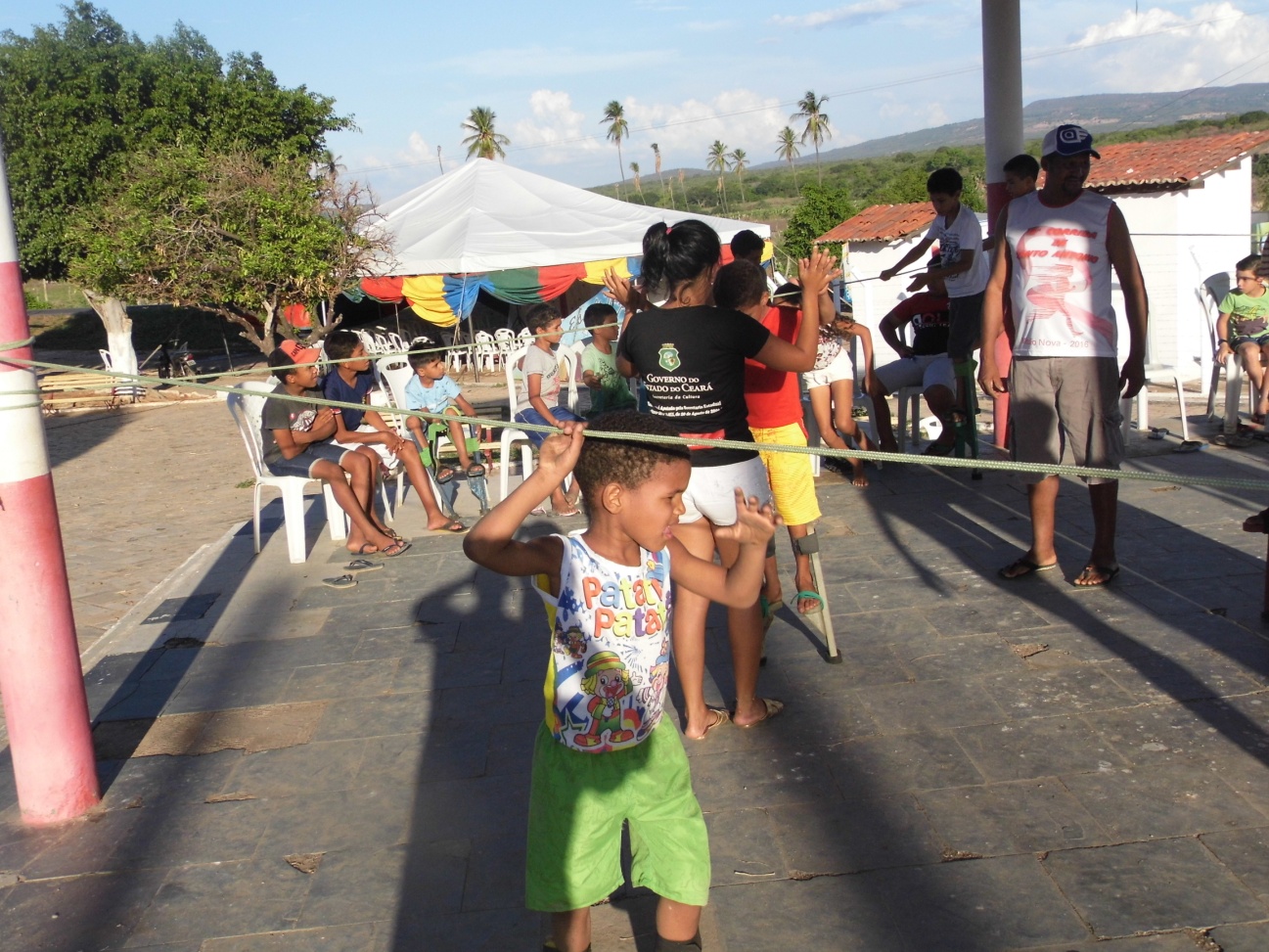 Edital Ceará Junino 2018
Oficinas distrito do Caldas
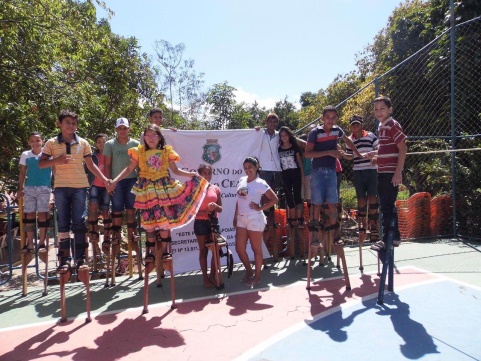 Oficina de Perna de pau Sítio Macaúba
Edital Ceará Junino 2017
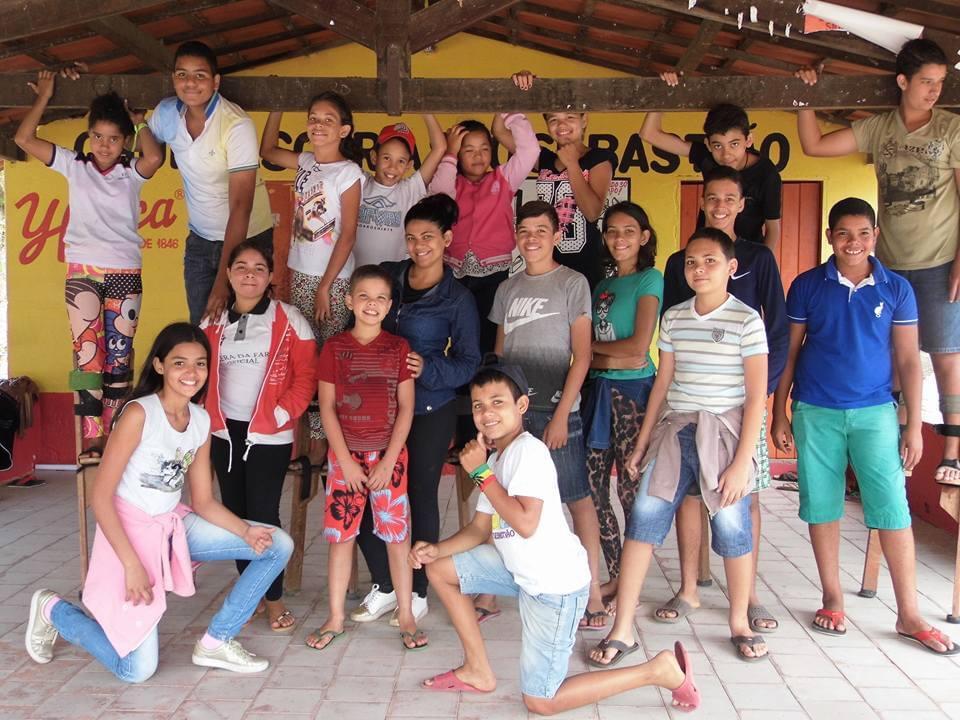 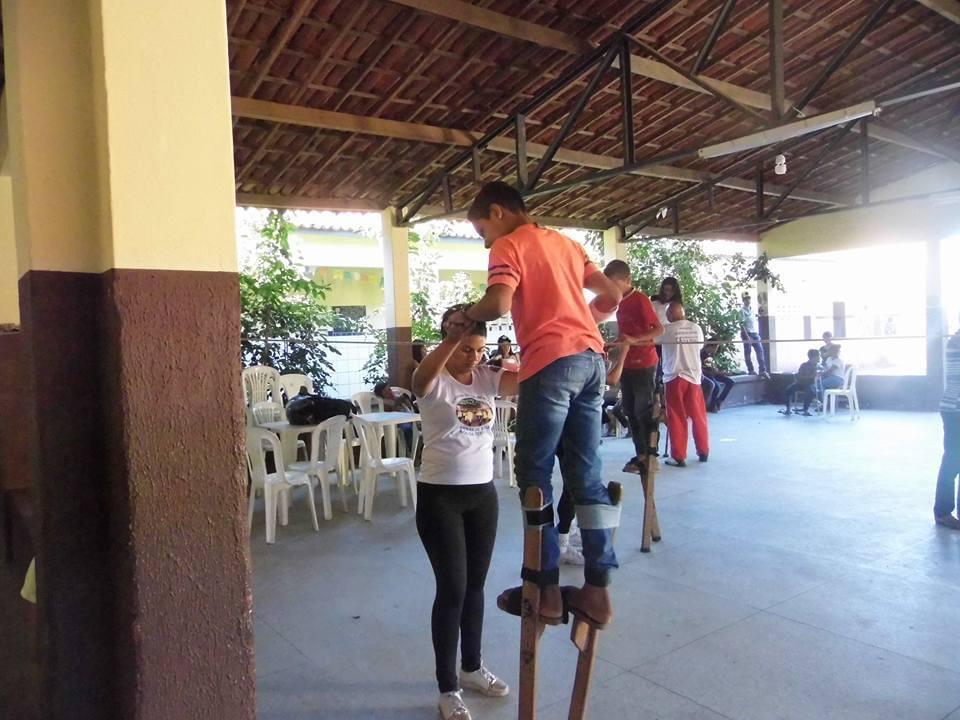 Oficina Circo Escola 
Trupe do Rizadinha 2019
INCLUSÃO SOCIAL 
DENTRO DO CIRCO 2019
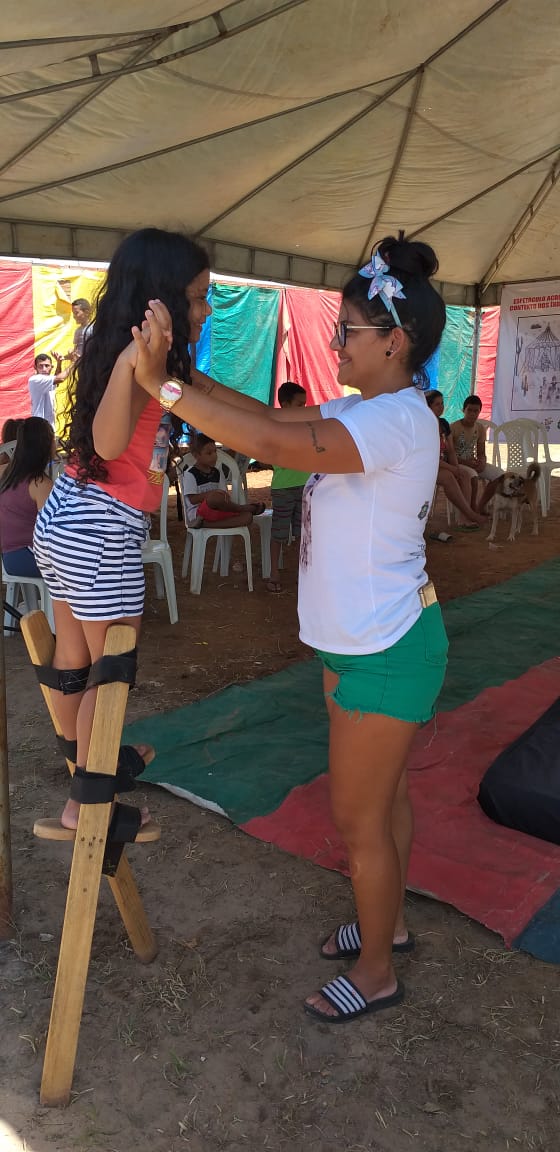 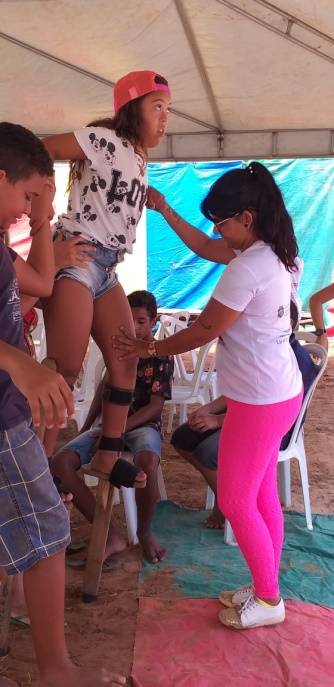 Edital Ceará Junino 2019
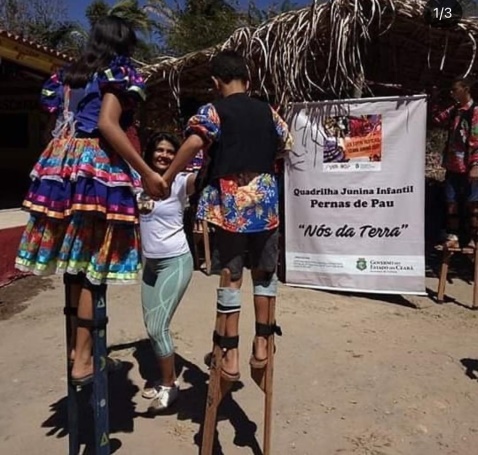 Produção de Editais
Edital Incentivo as  ARETES 2015- CIRCO
Edital Ceará Junino 2018
Edital Ceará Junino 2016
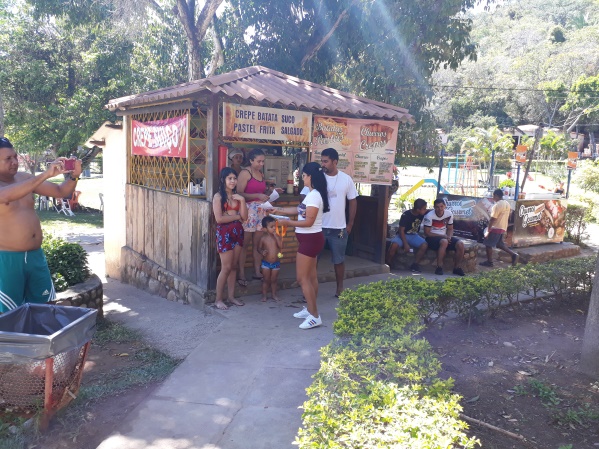 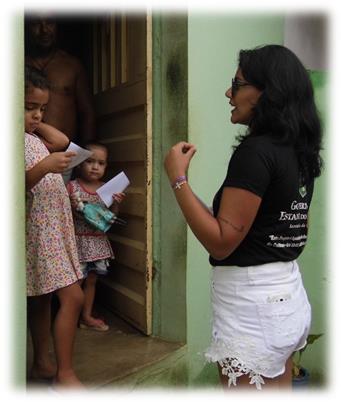 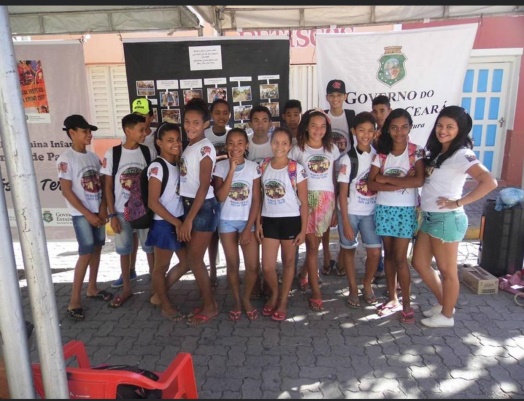 I
INSENTIVO AS ARTES 2016- CIRCO
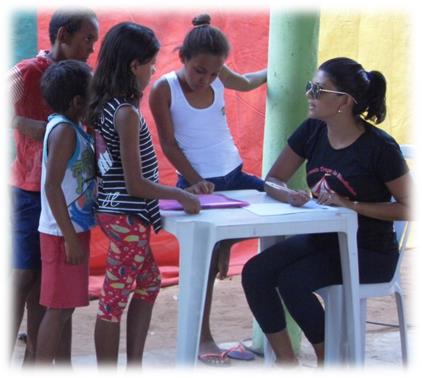 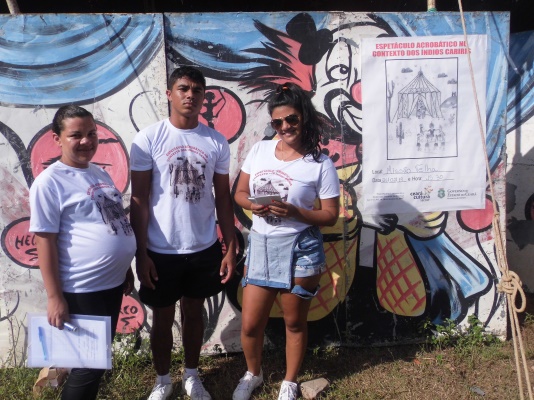 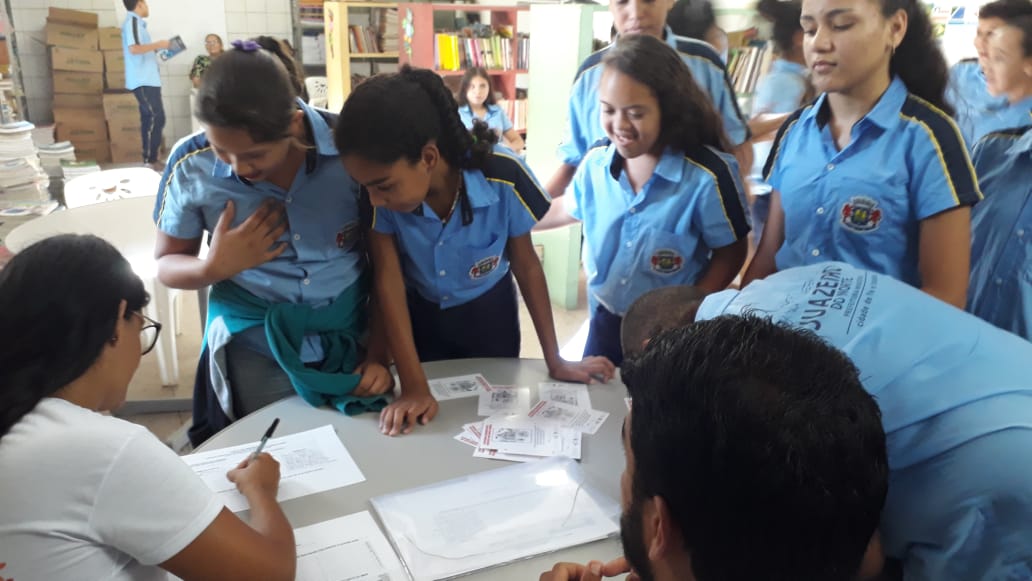 TEATO DE MAMULENGOS JACARANDÁ
FESTA DO BOM JESUS
DISTRITO DO CALDAS 2019
Live do XVI festival Nacional  
de teatro Louco em Cena2010
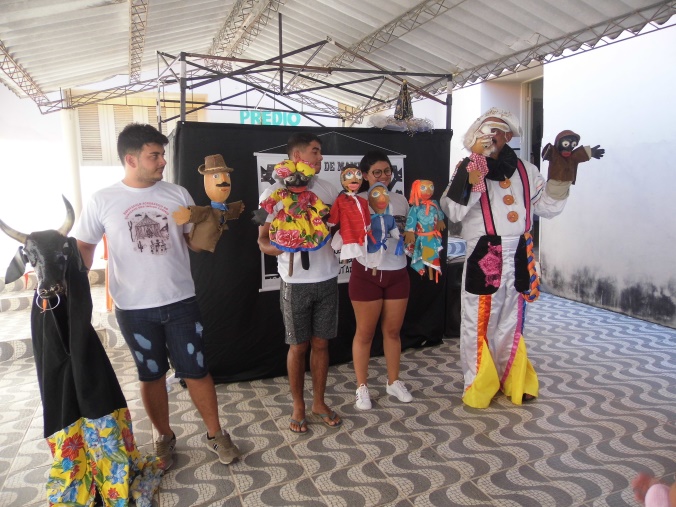 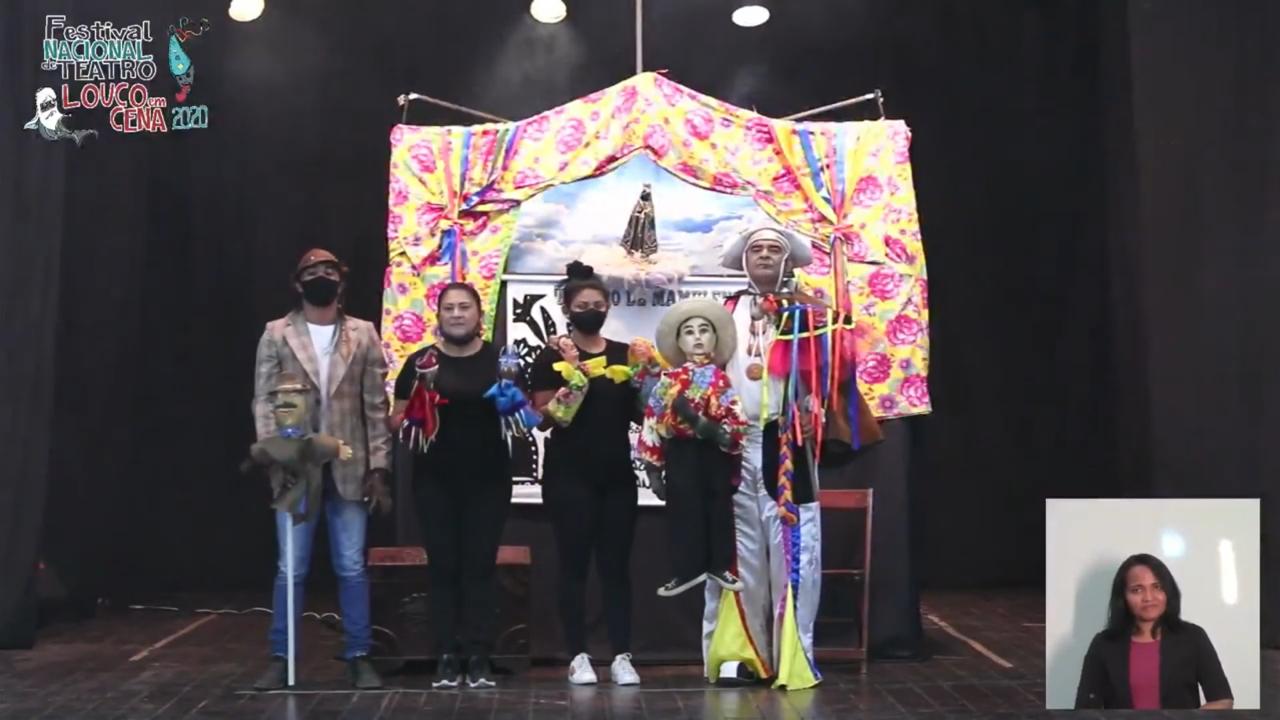 LIVES
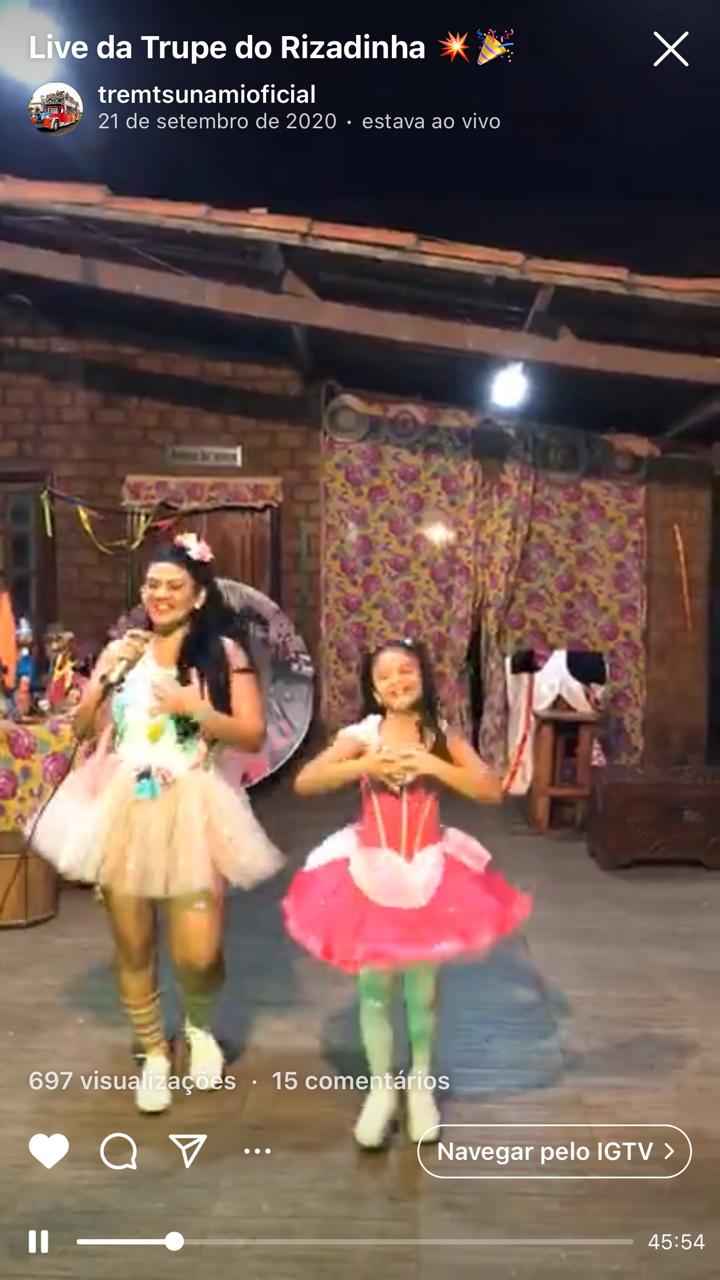 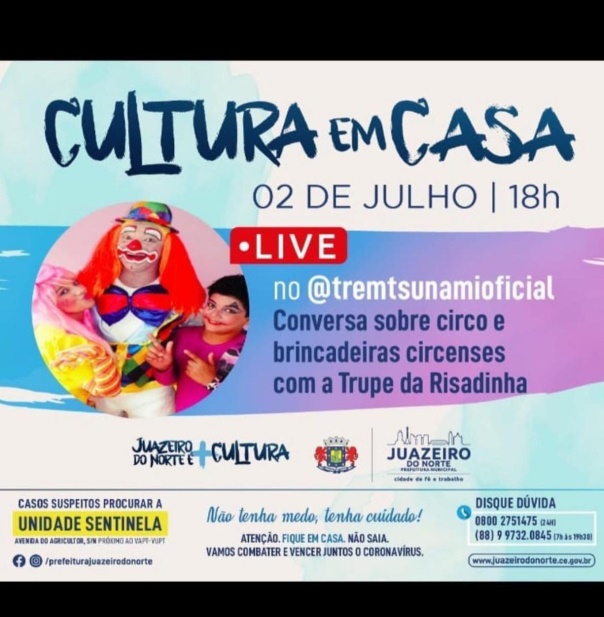 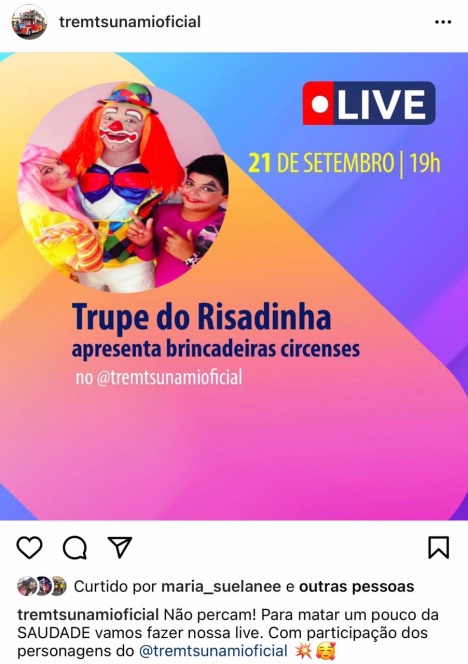 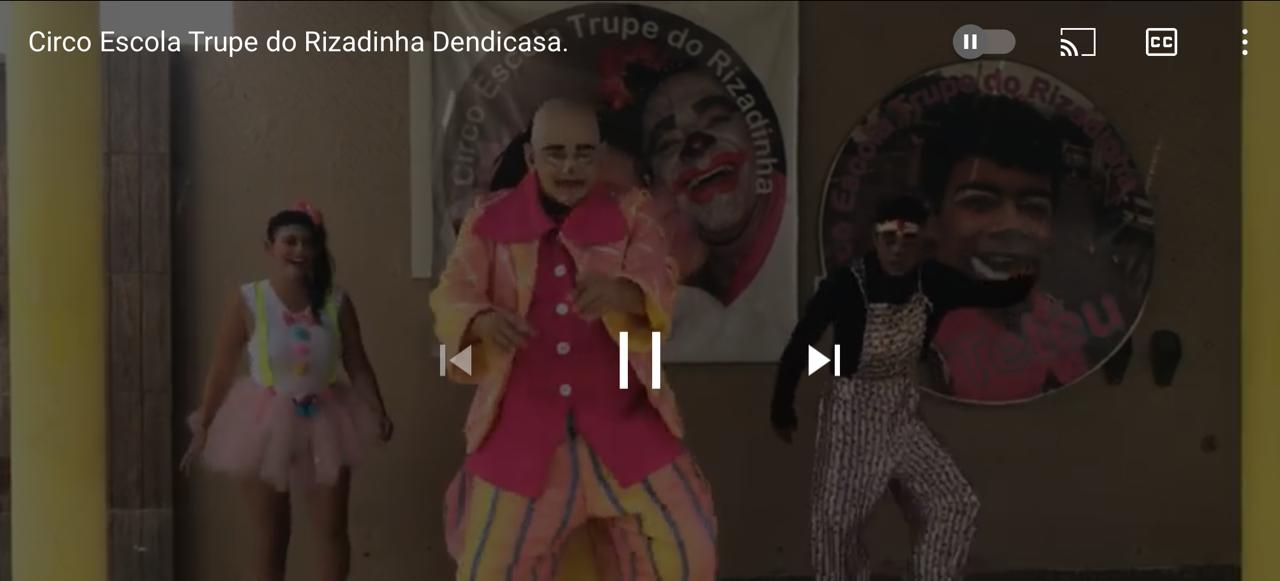 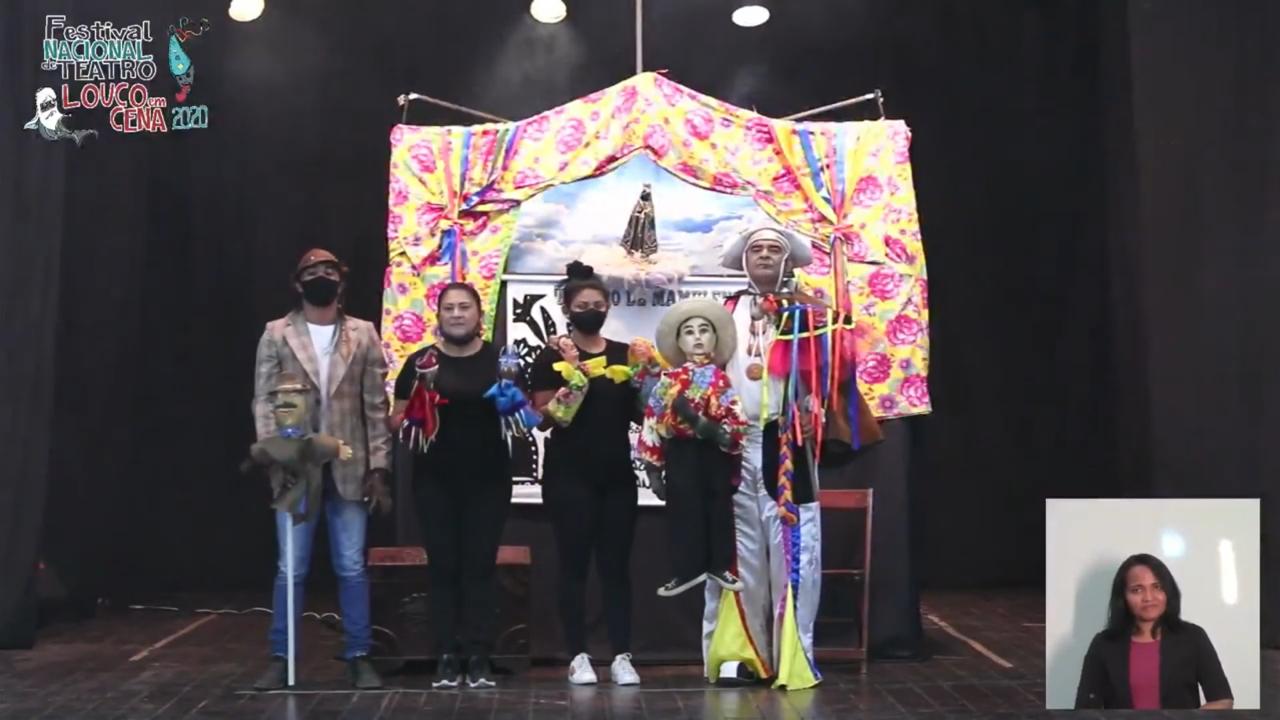